OER and ZTC: Ways to Remove a Barrier to Student Success!
Barbara Illowsky, PhD
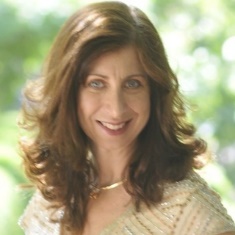 Michelson 20MM Foundation
OER & Innovation Fellow

RETIRED, De Anza College
illowskybarbara@fhda.edu
@DrBSI
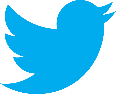 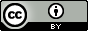 [Speaker Notes: 2 polls –OER level: (1) what’s that?; (2) know about them but not using; (3) teaching out of an OER as a textbook replacement

Description:
OER, ZTC, OERCommons... You've probably heard a lot about textbook affordability. Come learn how we can and have been collaborating across the state and country in reducing textbook costs and increasing student success for our CCC students. Learn about degrees that students can earn without paying for materials, how you can create and share materials, and how students are assisting in this issue.

Bio:
Dr. Barbara Illowsky is a past president of CMC3 and recently retired from De Anza College. She co-authored “Introductory Statistics” & "Introductory Business Statistics," free and open textbooks published by OpenStax used by close to 800 colleges and universities. In her retirement, aside from playing with grandbabies, Barbara I working with the Michelson 20MM Foundation, advocating and supporting OER & ZTC in California.]
Recent research results:
86,000 students:  >100 institutions
17 %:  homeless within the past year 
45 %: food insecure in the past 30 days

https://www.nbcnews.com/news/us-news/hunger-campus-fight-against-student-food-insecurity-n1063291
Our community college students
First-generation students
Veterans
Former foster youth
ESL learners
Housing insecure
Low income
Single parents
Receiving food stamps
Disabilities
Hang on to your values!
Equity and Social Justice include
each student having access to required course materials on 
Day 1 of the course!
[Speaker Notes: Poll: What is your experience with OER?
What’s OER?
2. Know about OER but not using an open or free textbook
3. Using an open or free textbook
4. Using OER and promoting it.]
Get out your phones or laptops!
https://www.polleverywhere.com/multiple_choice_polls/7sk3dOI38ZWByWuDcadhc
Open EducationalResources (OER)
Open Educational Resources (OERs) are teaching, learning and research materials in any medium – digital or otherwise – that reside in the public domain or have been released under an open license…
Open copyright licenses
Retain 
Reuse 
Revise 
Remix 
Redistribute
[Speaker Notes: (a) Retain – the right to create, own, and control copies of the content;(b) Reuse – the right to use the content in a wide range of ways;(c) Revise – the right to adapt, adjust, modify, or alter the content itself;(d) Remix – the right to combine the original or revised content with other material to create something new;(e) Redistribute – the right to share copies of the original content, the revisions, or the remixes with others.]
*thanks to James Glapa-Grossklag, College of the Canyons, for the ZTC slides
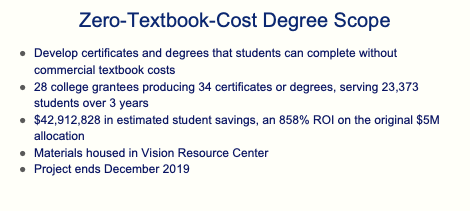 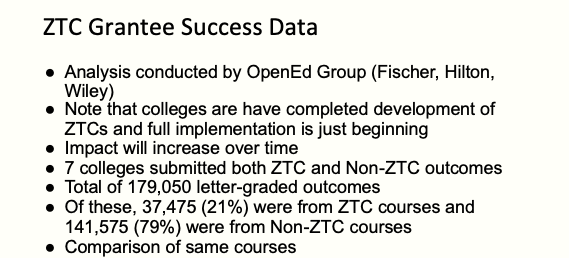 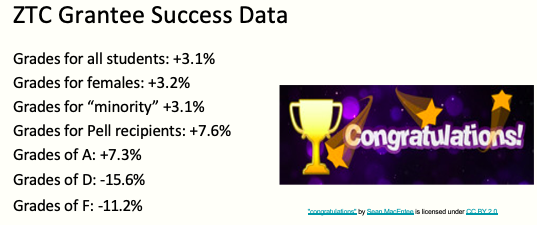 Canvas Commons
Search: CCC OEI OER Math
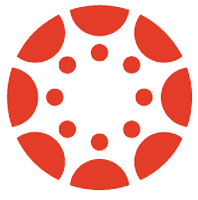 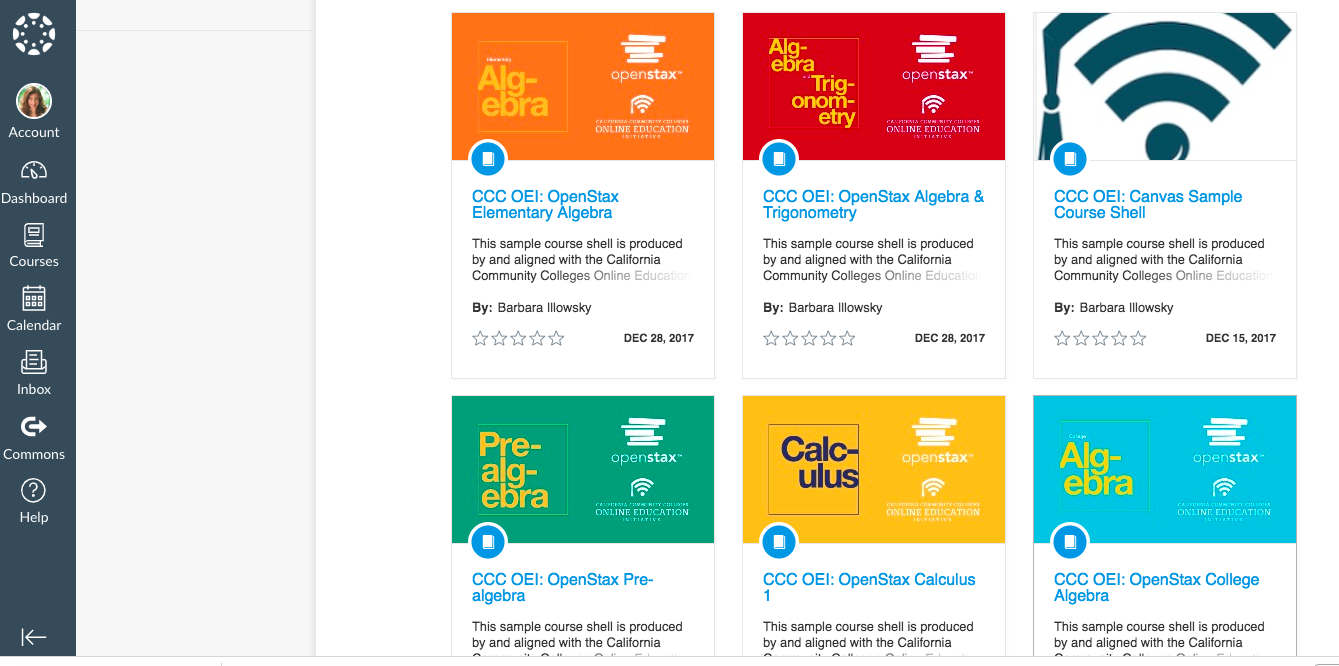 [Speaker Notes: Search "CCC OEI" 
If add "OER" then the empty course shells shows first

To import - need to create your own empty course shell in your Canvas instance. Then, import the Canvas Commons shell into yours. Will override all info there.]
… and some more shells
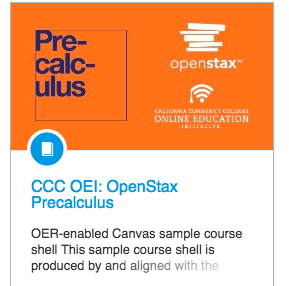 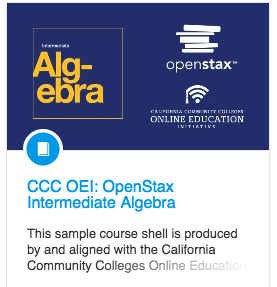 Simplified Homepage
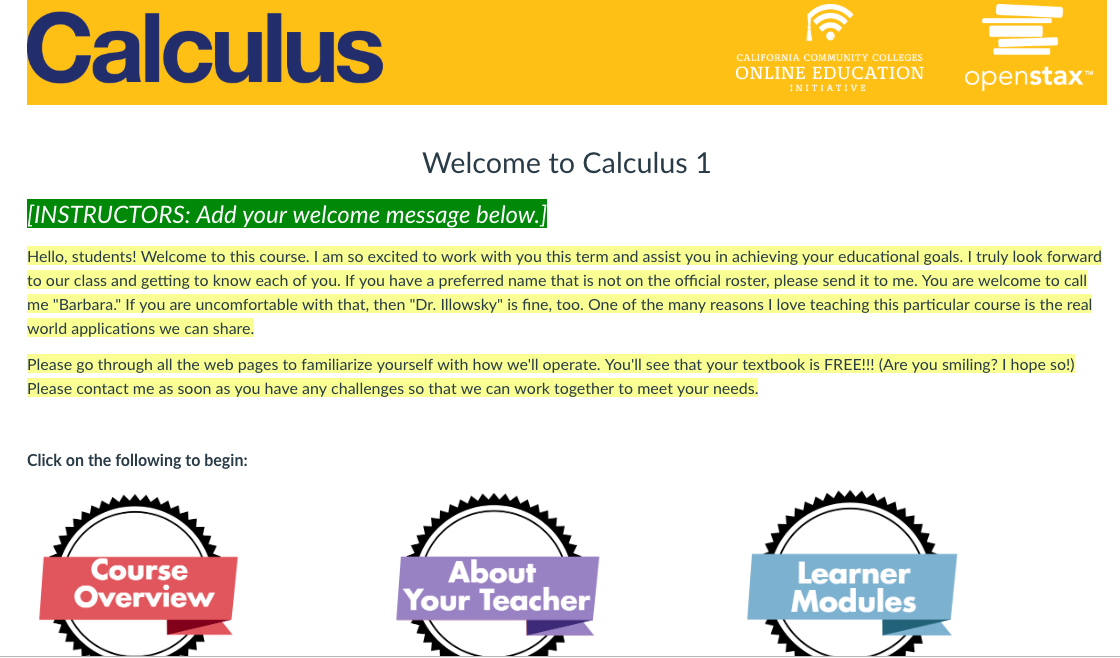 Syllabus
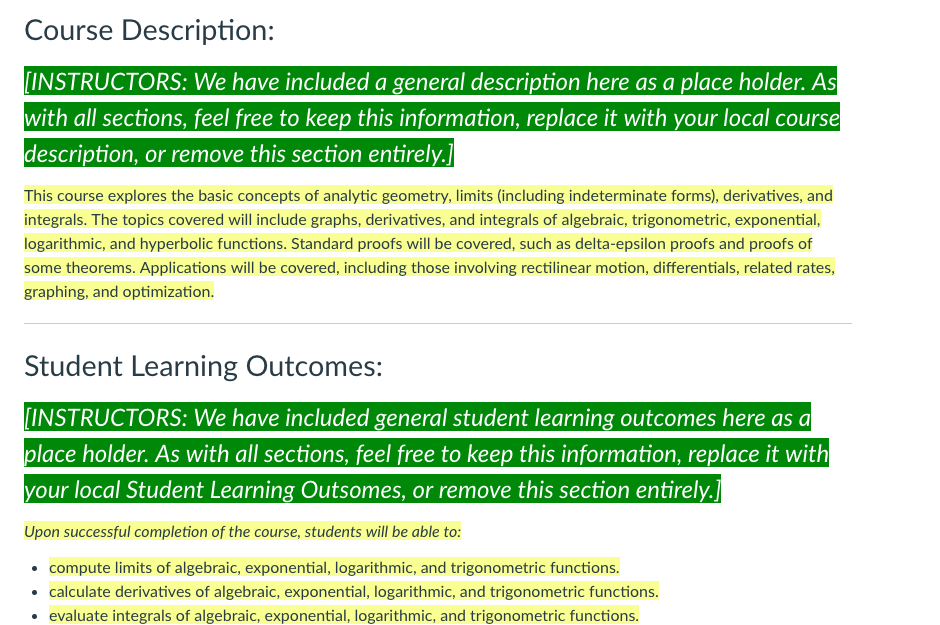 [Speaker Notes: C-ID descriptor where available, otherwise from a college's course catalog

Leave or change to local info]
Support for Faculty
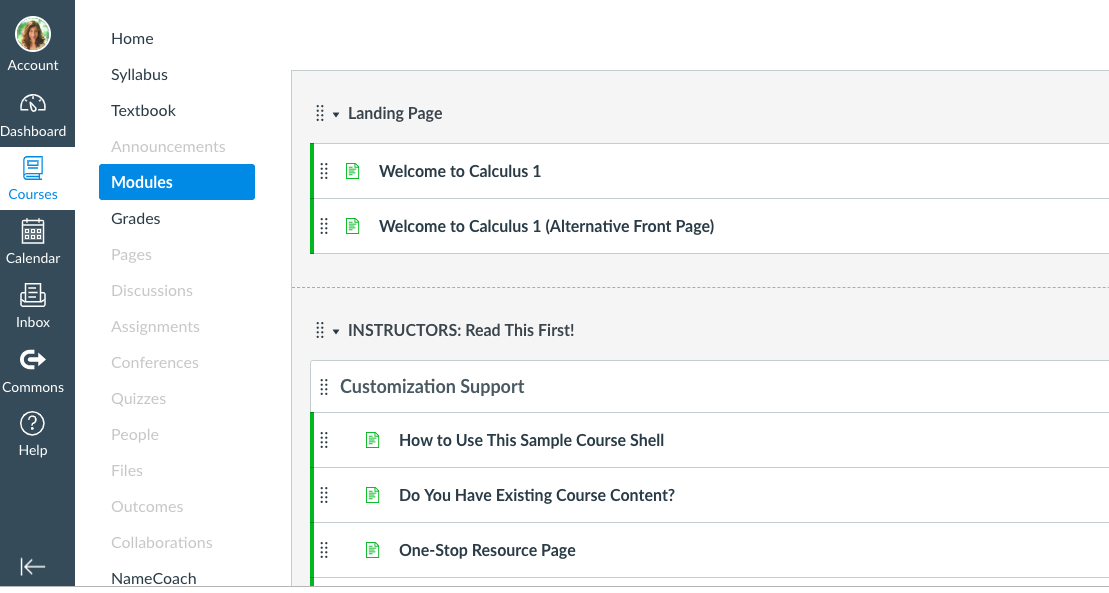 … and more support for Faculty
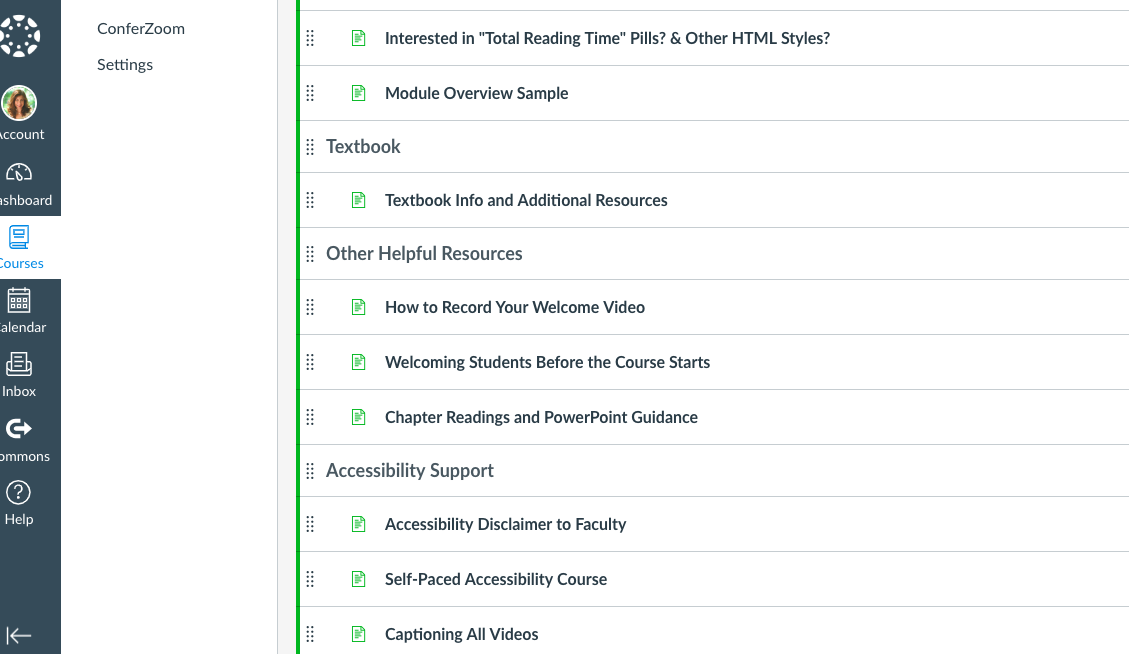 Support for Students
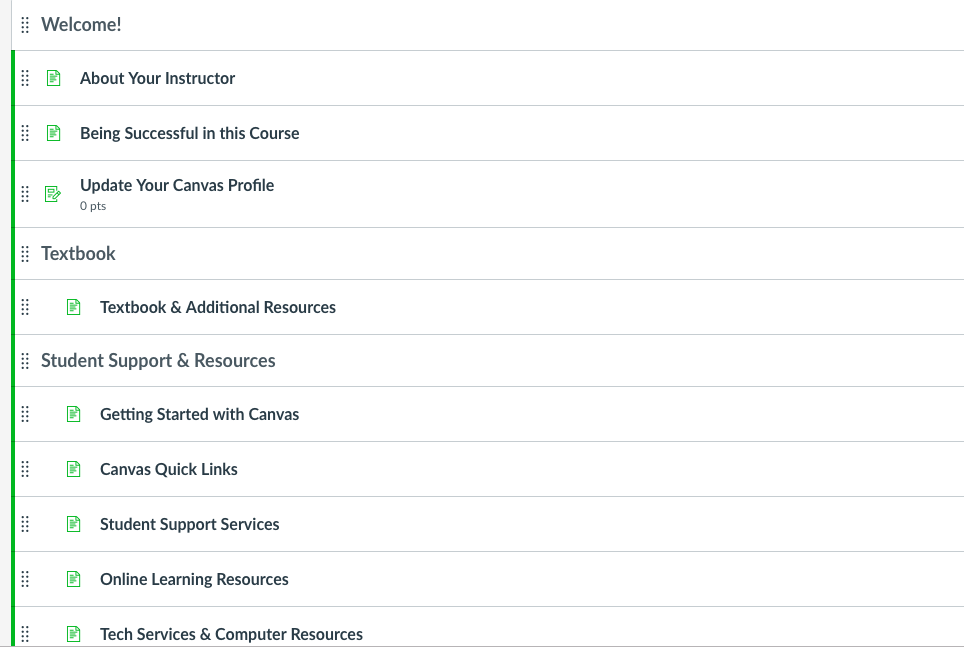 [Speaker Notes: Many links to Canvas supplied info]
Embedded textbook
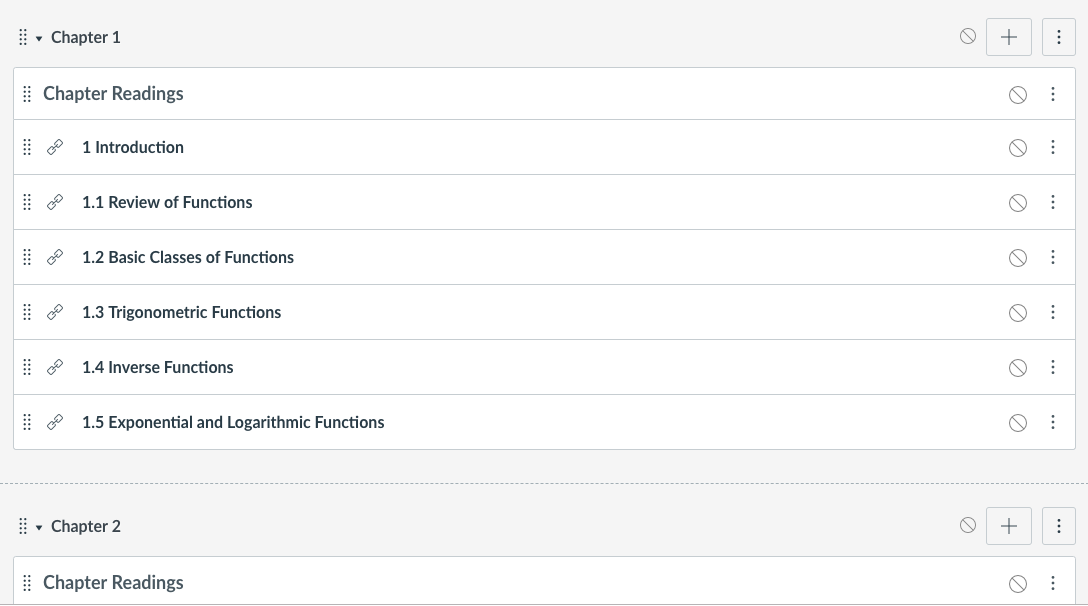 [Speaker Notes: Note text AND PPt]
… ta da! ...
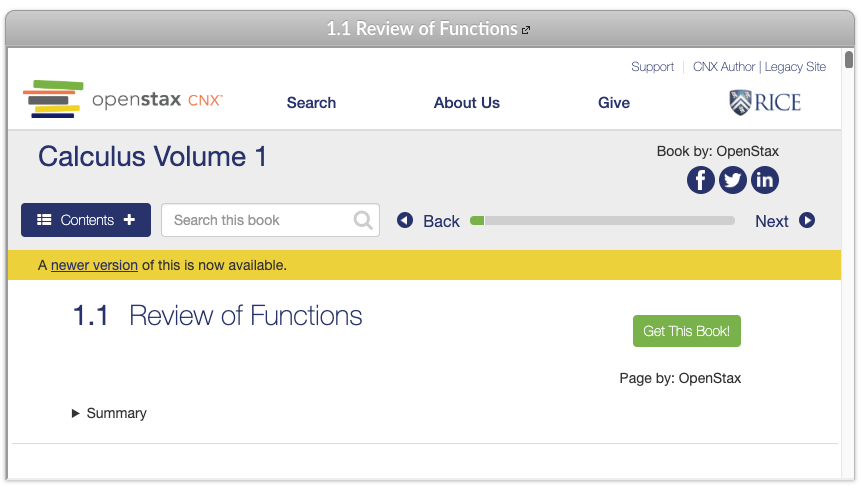 [Speaker Notes: NOTES:
     Newer Addition
     Get book (pdf, hard copy, oral version, iPad)]
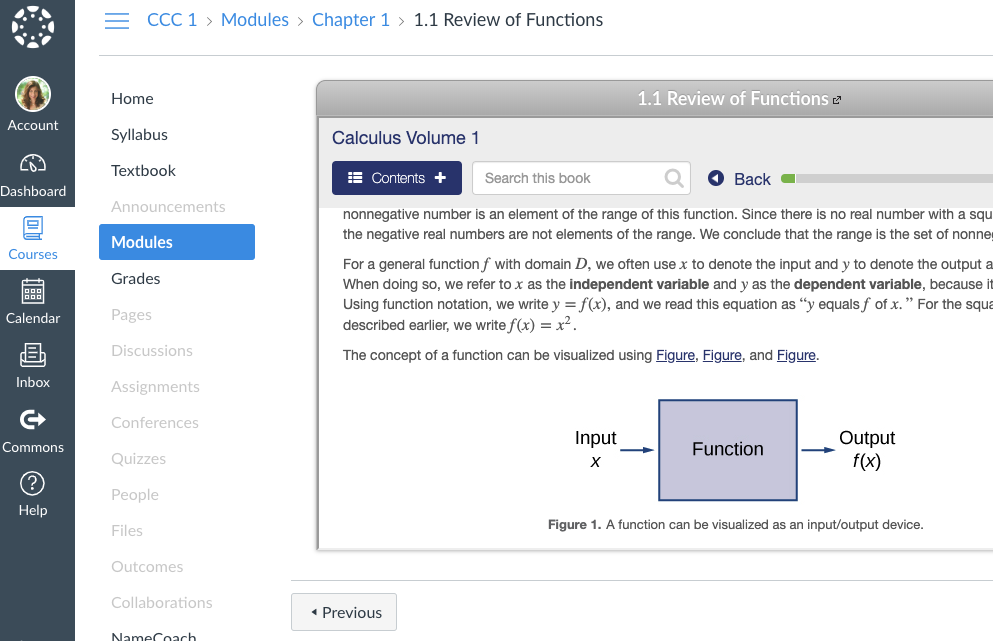 Syllabus – Elem. Stats
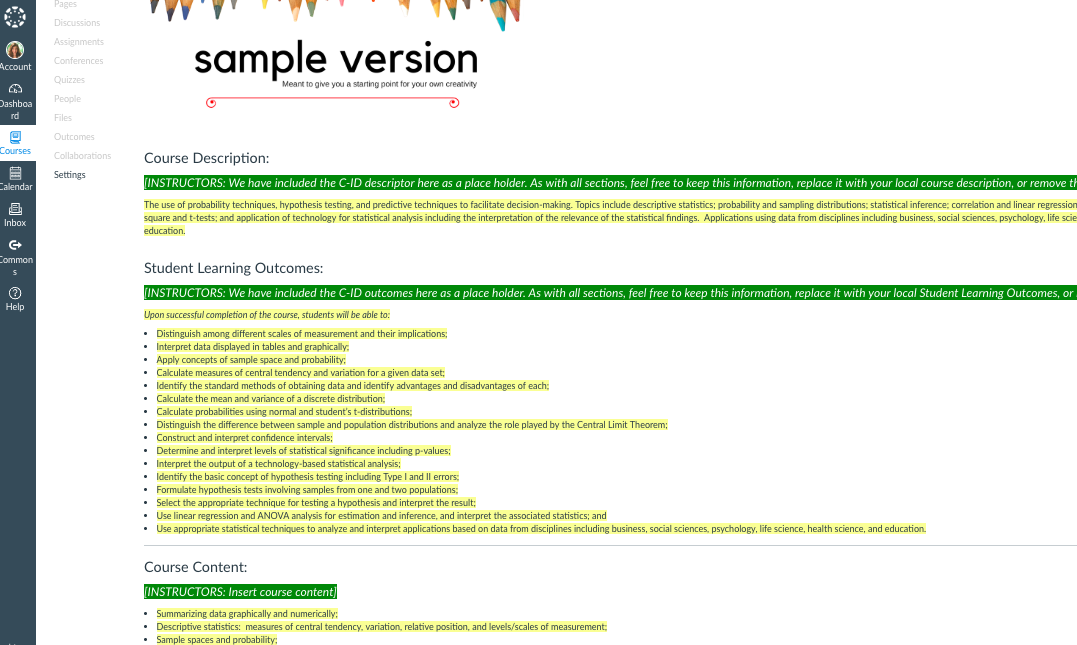 [Speaker Notes: C-ID descriptor where available, otherwise from a college's course catalog

Leave or change to local info]
CC BY  adaptable
Colleagues‘ adaptions
Replace PPts with personal ones
Embed MyOpenMath homework system 
Test banks
Customizing shells
College customization
An “empty” shell 
for YOU!
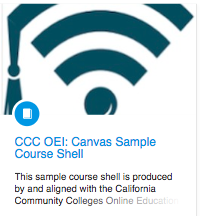 Use the shell with any textbook you want…. 
OER or not!
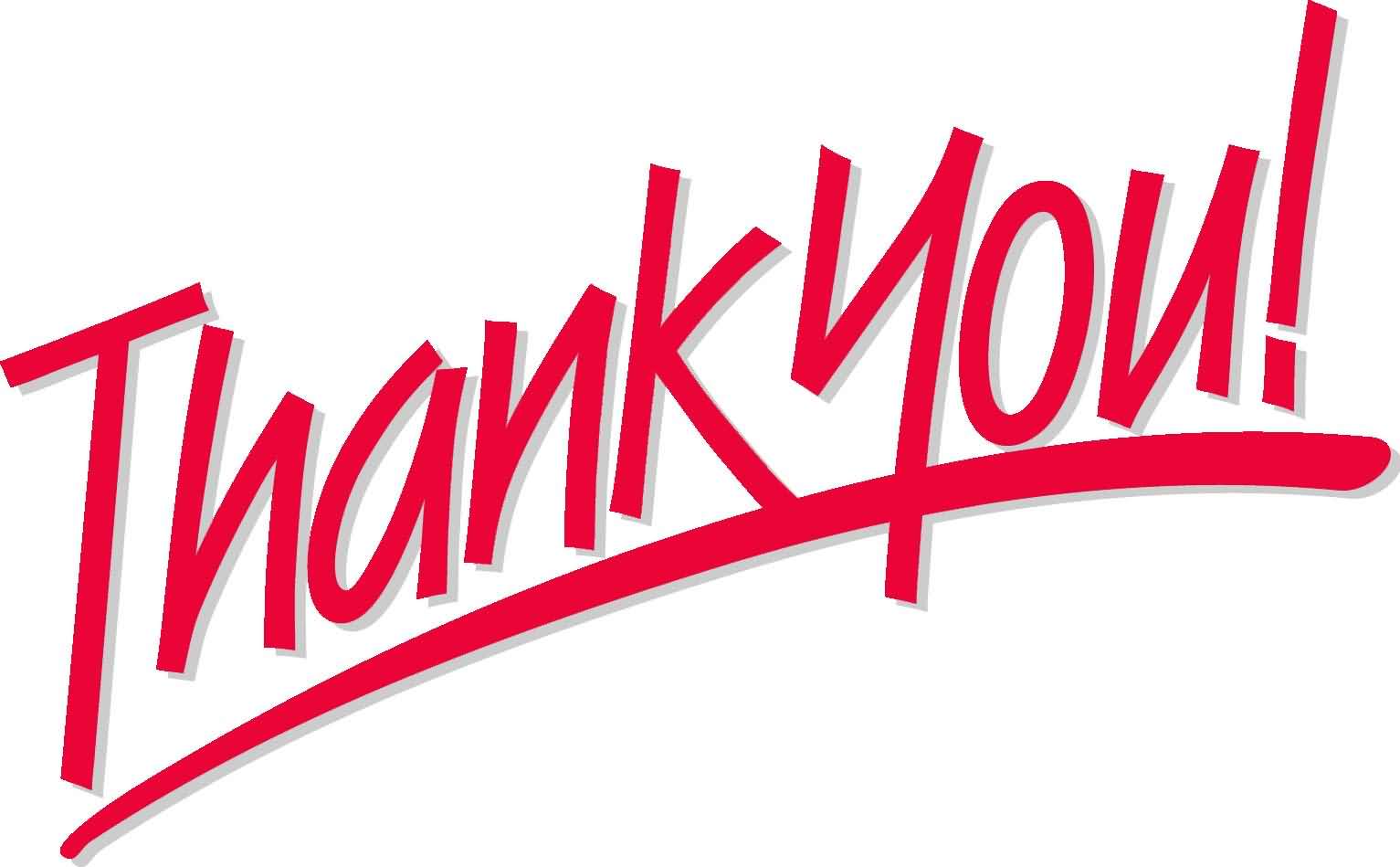 [Speaker Notes: "Empty shell" meaning no textbook. 
Add your content.]
OERCommons.org
[Speaker Notes: Poll: What is your experience with OER?
What’s OER?
2. Know about OER but not using an open or free textbook
3. Using an open or free textbook
4. Using OER and promoting it.]
OERCommons.org
[Speaker Notes: Poll: What is your experience with OER?
What’s OER?
2. Know about OER but not using an open or free textbook
3. Using an open or free textbook
4. Using OER and promoting it.]
Mathematics
OpenStax hub
What’s next?
CCC Chancellor’s Office request - $10million to expand ZTC degrees
To learn more...
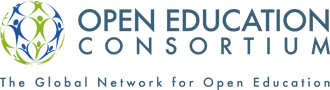 https://www.oeconsortium.org/
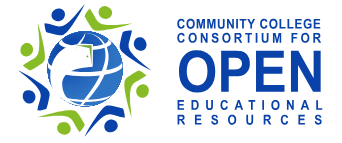 https://www.cccoer.org/
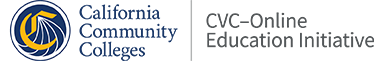 http://cvc.edu/faculty-resources/open-educational-resources/
Questions????Thank you!
Barbara Illowsky, PhD

illowskybarbara@fhda.edu
@DrBSI
Thanks to the Michelson 20MM Foundation for conference traveling & support.